StrokeNet
Coordinator Webinar
April 28, 2021
StrokeNet Acronyms
Acronym - an abbreviation formed from the initial letters of other words and pronounced as a word.

NIH	National Institutes of Health
NINDS	National Institute of Neurological Disorders and Stroke
SN 	StrokeNet
NCC	National Coordinating Center (University of Cincinnati) The NCC will manage ongoing 	operational issues, such as subcontracts for capitated payments, protocol-specific site training, 	and site monitoring.
NDMC	National Data Management Center (Medical University of South Carolina [MUSC}) supports 	protocol data management, ensures data quality control (including data monitoring), and 	undertakes interim monitoring, analyses and reporting for the NCC, NINDS, and DSMBs.
FOA	Funding Opportunity Announcement
DSMB	Data and Safety Monitoring Board 
EOB	External Oversight Board 
RCC	Regional Coordinating Stroke Center (Each regional stroke center will also have strong 	collaborative relationships between vascular neurology, emergency medicine, interventional 	neuroradiology, neurosurgery, neurointensive care, neuroimaging, stroke rehabilitation, and 	pediatric neurology, indicating a commitment to offer every eligible patient the opportunity to 	participate in a trial conducted through the network.
SN Acronyms Cont.
Satellite	geographically or organizationally linked partners or satellite stroke centers, such as other 	academic centers and/or private and community hospitals and clinics. The RCC will be responsible for 	providing scientific leadership and regular communication to satellite centers regarding protocols and 	study progress and for providing administrative and budget support for protocol initiation.
CPS  	Clinical Performance Site The hospital or clinic where the federally funded human subject research is 	conducted. Can be RCC CPS or Satellite CPS
WebDCU™  web based clinical trial management system developed by the Data Coordination Unit at the MUSC. 	WebDCU™ Copyright 2009-2021 MUSC. All rights reserved. 
CIRB	Central Institutional Review Board NOT-OD-20-058 Single Institutional Review Board for Multi-Site 	Research
RA	Reliance Agreement (CIRB) or (Advarra) SN RAs are valid for the period of the NCC award. Amendments 	are issued for additional 5 yr award periods. Entities performing federally funded human subject research 	agree to rely on the single/central IRB. Out of Network site have to have a RA to participate in SN.
NOA	Notice of Award (funding document) goes to an institution and lists the Principal Investigators.
Prime	The institution that receives the funding NOA for a particular trial.
Sponsor	For federally sponsored human subject research, the Prime Principal Investigator is the “Sponsor”. Not NIH 	or NINDS or the NCC.
CTA/CRA	Clinical Trial Agreement/Clinical Research Agreement 
SRS/Grants & Contracts Office/Research Office – Institutional entity that receives the CTA/CRA and funding on 	behalf  of the CPS
SN Acronyms Cont
SAM.gov	https://www.sam.gov/SAM/ All institutional entities receiving a CTA/CRA must be registered and Active. 	Applies to foreign and domestic entities.
OHRP 	DHHS Office for Human Research Protections  - Approved Federal Wide Assurances (required to conduct 	research) and registered IRB, foreign and domestic.
CRO 	A contract research organization is a company that provides support to the research entities in the form 	of research services outsourced on a contract basis. (Using for ARCADIA Canada, FASTEST Europe, Canada 	& Japan)
Fiduciary Agent 	StrokeNet NCC that issues the CTA/CRA to the RCC/Satellite. Pays the Per Patient Payments 	based on an invoice generated from WebDCU. Funds are sent by Electronic Funds Transfer (EFT)
SN Clinical Trial Acronyms
CREST 2		Carotid Revascularization and Medical Management for Asymptomatic Carotid Stenosis (Mayo 		Jacksonville)
CREST H		Carotid Revascularization and Medical Management for Asymptomatic Carotid Stenosis - 		Hemodynamics (Mayo Jacksonville)
TeleRehab	Telerehabilitation for Patients with Stroke (UC Irvine)
DEFUSE 3		EnDovascular ThErapy Following Imaging EvalUation for ISchemic
		StrokE 3 (Stanford)
ARCADIA		AtRial Cardiopathy and Antithrombotic Drugs In prevention After cryptogenicstroke (Columbia)
ARCADIA CSI	Cognition and Silent Infarcts (Stanford)
MOST		Mult-Arm Optimization of Stroke Thrombolysis (UC/Wash U St Louis)
TRANSPORT 2	TRANScranial direct current stimulation for POst-stroke motor Recover - a phase II
		sTudy (MUSC/Duke)
Sleep SMART	Sleep for Stroke Management and Recovery Trial (Michigan)
ASPIRE		Anticoagulation in ICH Survivors for Prevention and Recovery (Intracranial Hemorrhage) (Yale)
SATURN		StATins Use in intRacerebral hemorrhage patieNts (BIDMC)
I-ACQUIRE	Perinatal Arterial Stroke: A Multi-site RCT of Intensive Infant Rehabilitation (Va Tech)
FASTEST		FVIIa for Acute hemorrhagic Stroke Administered at Earliest Time (UC)
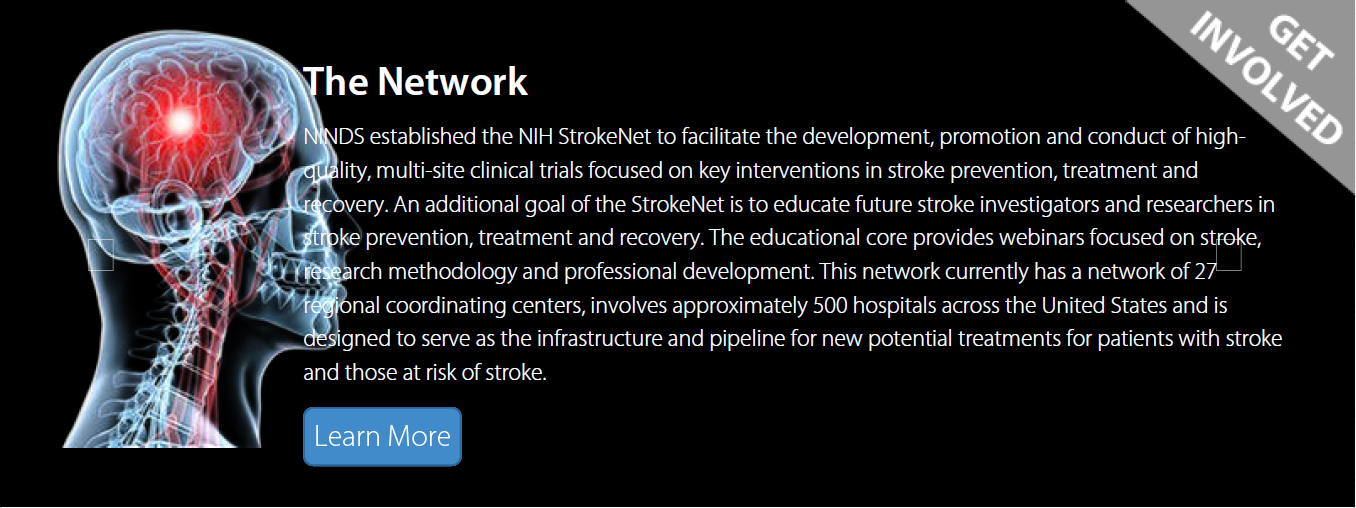 https://www.nihstrokenet.org/
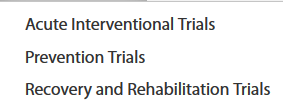 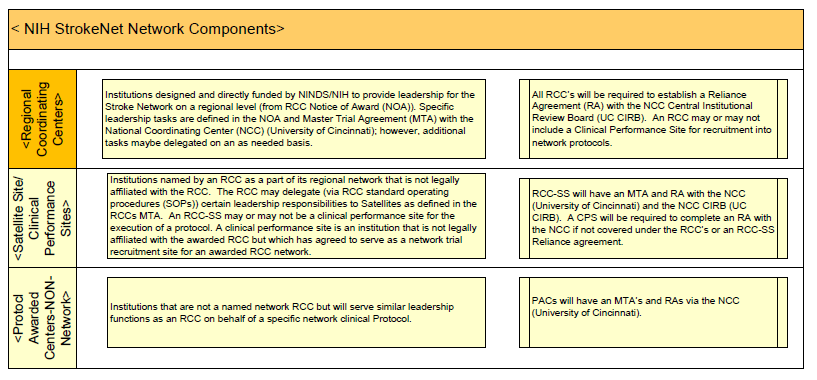 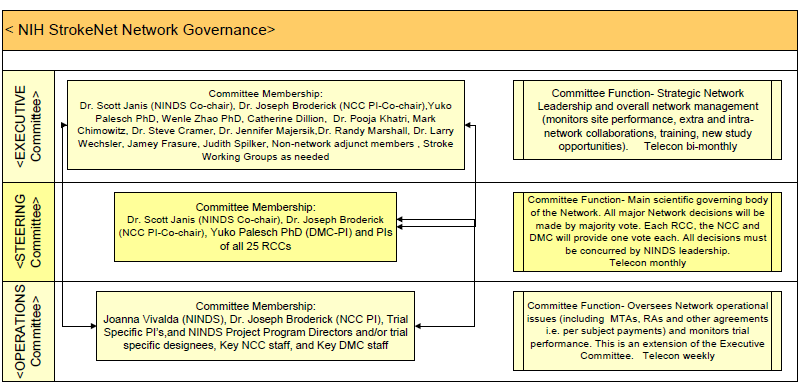 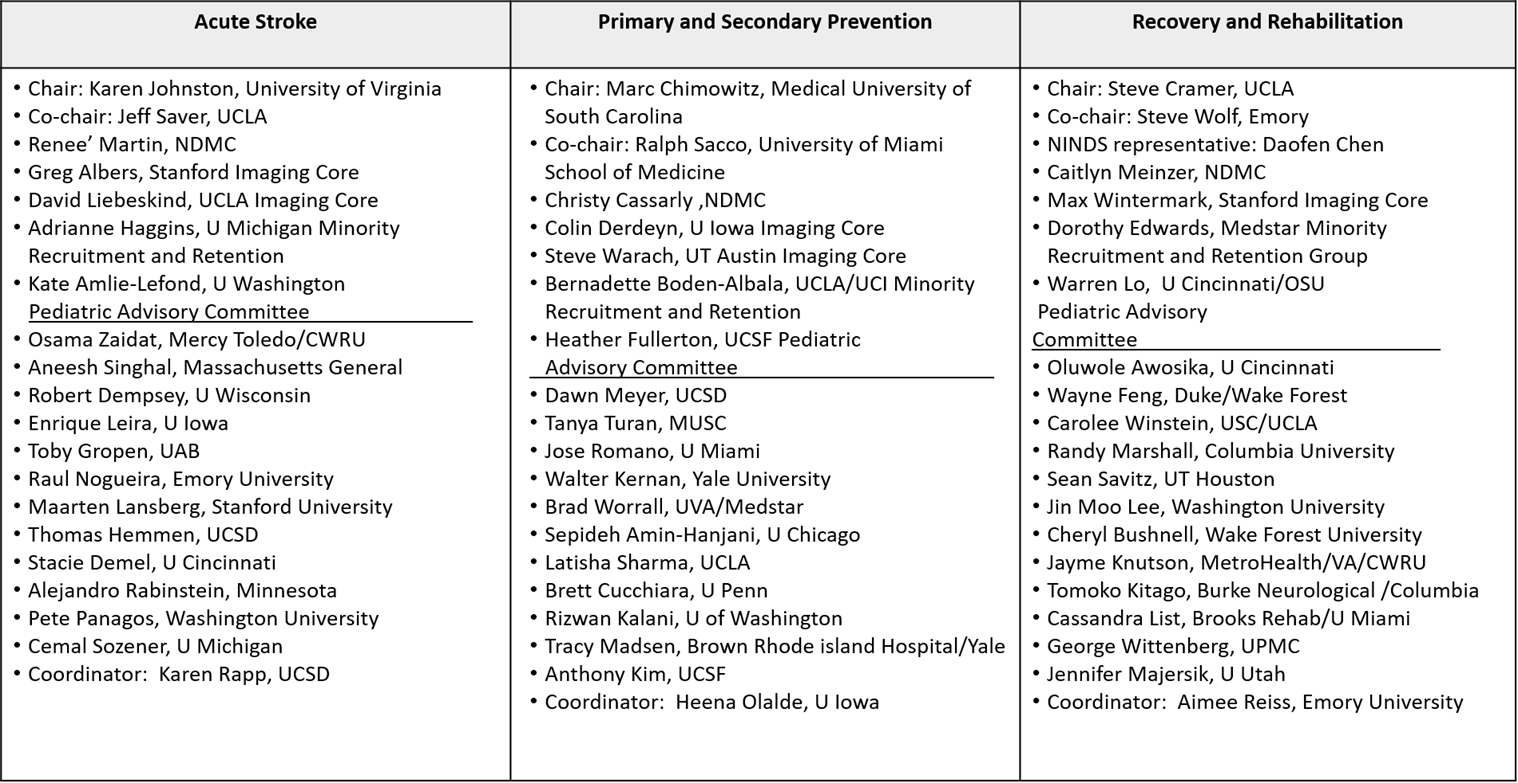 Documents
 GET INVOLVED:
Funding Announcements:
NIH StrokeNet Funding Announcement:
Administrative Documents: (SN SOPs, Communication, Competing Trials, etc.
Central IRB:
Network Publications:

Education, Presentations, and Resources

STUDY COORDINATOR EDUCATION AND RESOURCES
	https://www.nihstrokenet.org/education/study-coordinator-education

NIH StrokeNet Webinars and Meetings
Webinars & Meeting Topics
National Meetings
Professional development 
Trial-Specific 

	https://www.nihstrokenet.org/education/nih-strokenet-webinars-and-meetings ***Coordinator Webinars
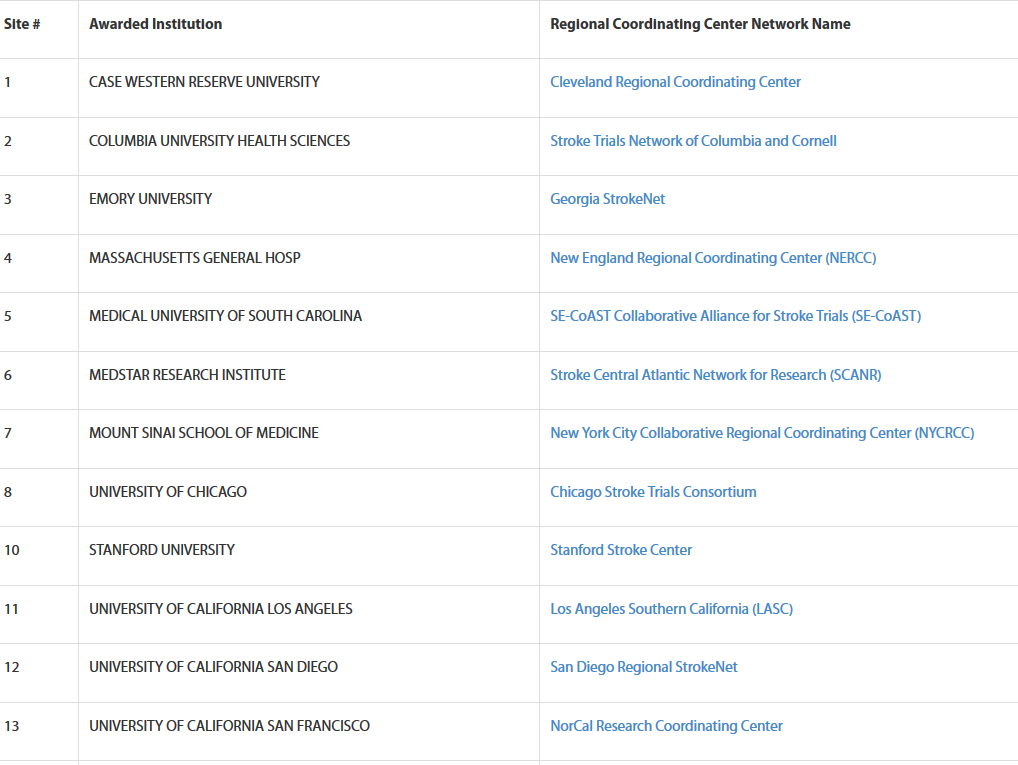 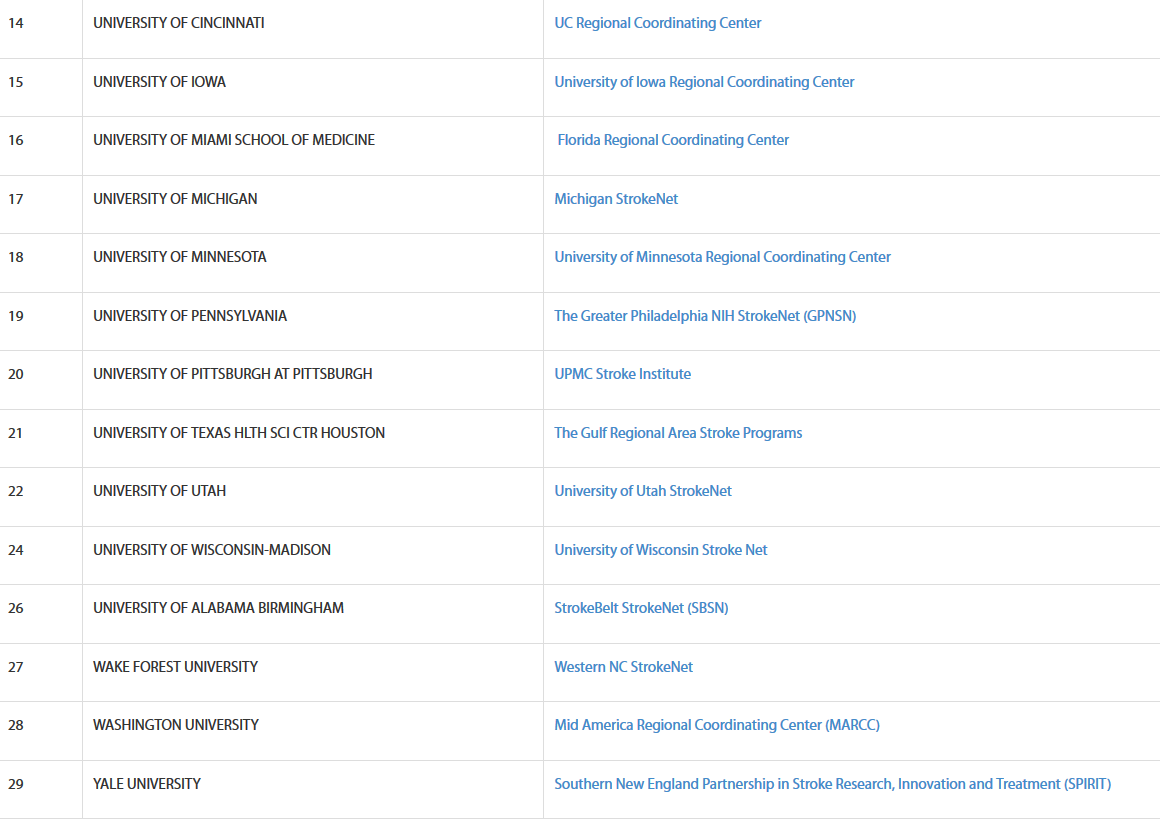 CONTACT US
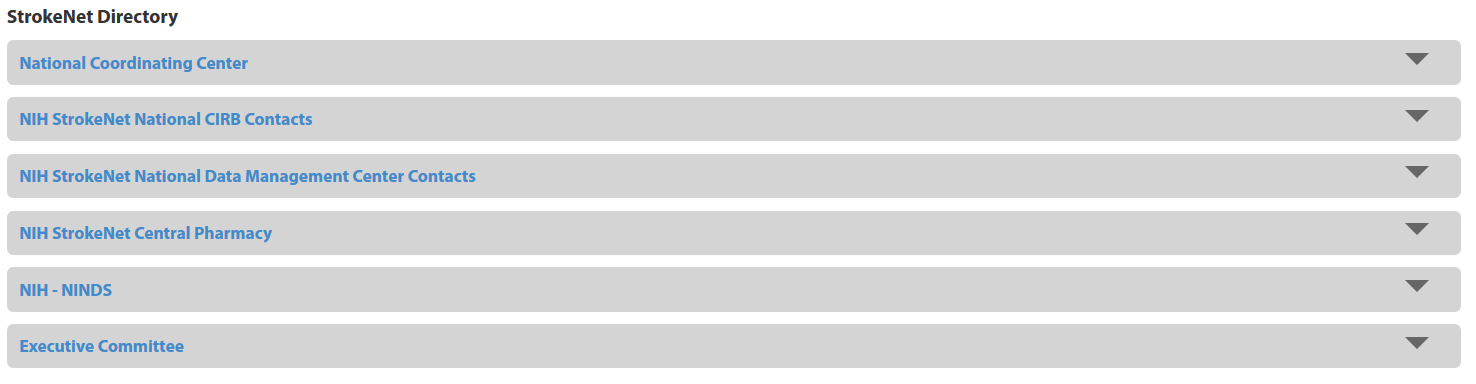 RCC 06 and RCC Clinical Performance Sites
RCC06 MedStar’s Satellites and Satellite Clinical Performance Sites
RCC11 UCLA Kaiser Permanente
RCC12 USD Kaiser Permanente
R13 UCSF Kaiser Permanente
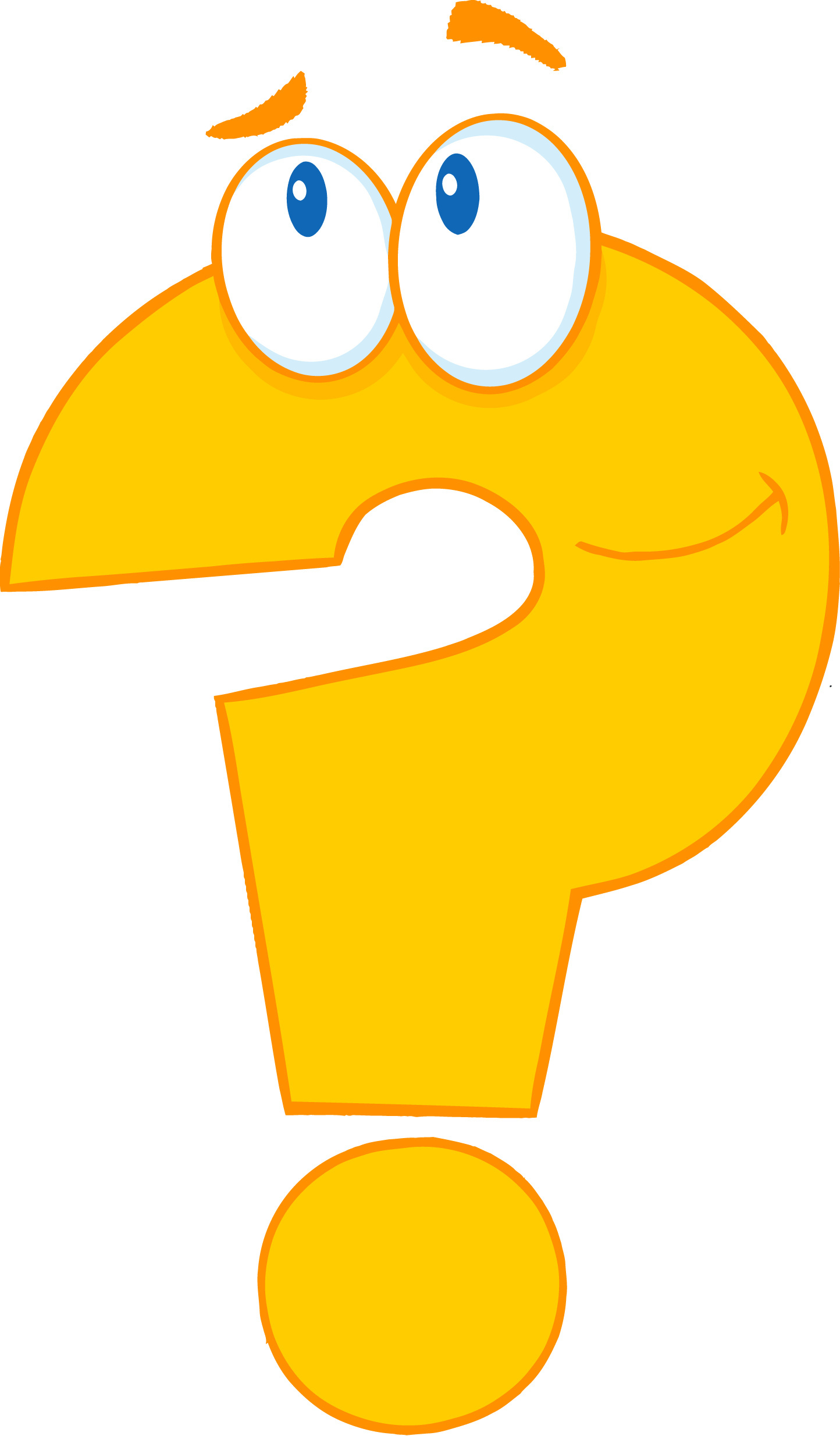